План за управление на речните басейни за Западнобеломорски район за басейново управление за периода 2016-2021г.
Планът за управление на речните басейни (2016-2021г.) за Западнобеломорски район за басейново управление (ПУРБ) е изготвен съгласно изискванията на чл. 14 от Рамковата директива за водите и чл. 159, ал. 1 от Закона за водите. 
      ПУРБ е разработен успоредно с Плана за управление на риска от наводнения за същия период, с цел осигуряване на съгласуваност между двата стратегически документа.  
      Проектът на ПУРБ е публикуван на 01.12.2015г.  за обществени консултации и писмени становища, за срок от шест месеца - до 01.06.2016г. 
      Предстои изготвяне на Екологична оценка на проекта на ПУРБ. 
      Окончателният вариант на Плана  за управление на речните басейни на ЗБР  и програмата от мерки  за изпълнението му ще бъдат приети от Министерски съвет, с което се цели гарантиране на отговорност от страна на всички ангажирани страни и отговорни ведомства в процеса на изпълнение на плана.
   ПУРБ е структуриран в 12 раздела.
Териториален обхват
Западнобеломорски район за басейново управление на водите (ЗБР) се намира в Югозападна България и покрива около 11 % от територията на страната; 
Западнобеломорски район обхваща водосборните области на реките Струма, Места и Доспат, които са трансгранични; 
Административен център на района е град Благоевград; 
Като административно-териториален обхват ЗБР покрива изцяло или частично 6 области на Р България, 33 общини и 600 населени места. 
Районът е с най-малък дял от общото население на страната, едва 8.2%; 
Икономиката на ЗБР има най-малък дял, в сравнение с другите три района за басейново управление;
 В периода 2008-2012г. в ЗБР е създадена около 5 % от Брутната добавена стойност на страната;
Стойността на произведения в района Брутен вътрешен продукт за 2012 г. е с най-ниско абсолютно изражение: 5,1 % от общия БВП за страната.
Раздел 1 – Описание на характеристиките на Западнобеломорски район за басейново управление
Разделът  представя резултатите от  актуализацията на характеристиките на Западнобеломорски район за басейново управление като за целта е:
извършена  промяна в типологията на повърхностните води; 
установяване на типово специфични референтни условия;
използване на  пет степенна класификационна система за оценка на екологичното състояние; 
актуализация на границите на повърхностните водни тела на територията на ЗБР; 
актуализиране на границите на част от подземните водни тела с промяна в характеристиките и площите им; 
извършено първоначално и допълнително характеризиране на всички 38 броя подземни водни тела по утвърден  национален подход.
Раздел 2  - Кратък преглед на значимите видове натиск и въздействие в резултат от човешката дейност върху състоянието на повърхностните и подземните води в Западнобеломорски район
Анализът на натиска и въздействията е извършен чрез прилагане на концептуална аналитична рамка на модела „Движещи сили – Натиск – Състояние – Въздействие – Отговор”. 
	За оценката на значимостта на различните видове натиск са използвани числови критерии за значимост от общ национален подход. 
	 Идентифициран е следния  значим натиск върху повърхностните ВТ в ЗБР:
от точкови източници на замърсяване - заустванията на битови отпадъчни води и зауствания на промишлени отпадъчни води;
 от дифузни източници на замърсяване - населени места над и под  2000 е.ж. без изградена или частично изградена канализационна система; депа; земеделие и  животновъдство;  водоплощна ерозия и аквакултури;  
значим хидроморфологичен натиск - деривационни МВЕЦ, миграционни бариери,  изграждане на корекции и диги.
Раздел 2  - Кратък преглед на значимите видове натиск и въздействие в резултат от човешката дейност върху състоянието на повърхностните и подземните води в Западнобеломорски район
Оценката на значимостта на натиска от зауствания на промишлени отпадъчни води e извършена чрез сравнение на изчислени концентрации на замърсителите в отпадъчните води по данни от мониторинг с индивидуалните емисионни ограничения за тези замърсители в разрешителните за заустване. 
Не е идентифициран натиск от промишлените сектори от хранително-вкусовата промишленост, определени в чл. 16, ал. 8 от Наредба № 6, от 9.11.2000 г. за емисионни норми за допустимото съдържание на вредни и опасни вещества в отпадъчните води, зауствани във водни обекти (емисионните норми за показателите азот (общ) и фосфор (общ)  се прилагат за промишлените сектори по т. 11.1 до 11.4 включително, т. 12.2 и т. 14 от приложение № 5 към чл. 16, ал. 1 само в случаите, когато товарът на замърсяването в отпадъчните води е над 4000 е. ж. (еквивалентен жител) и те се заустват в чувствителни зони).
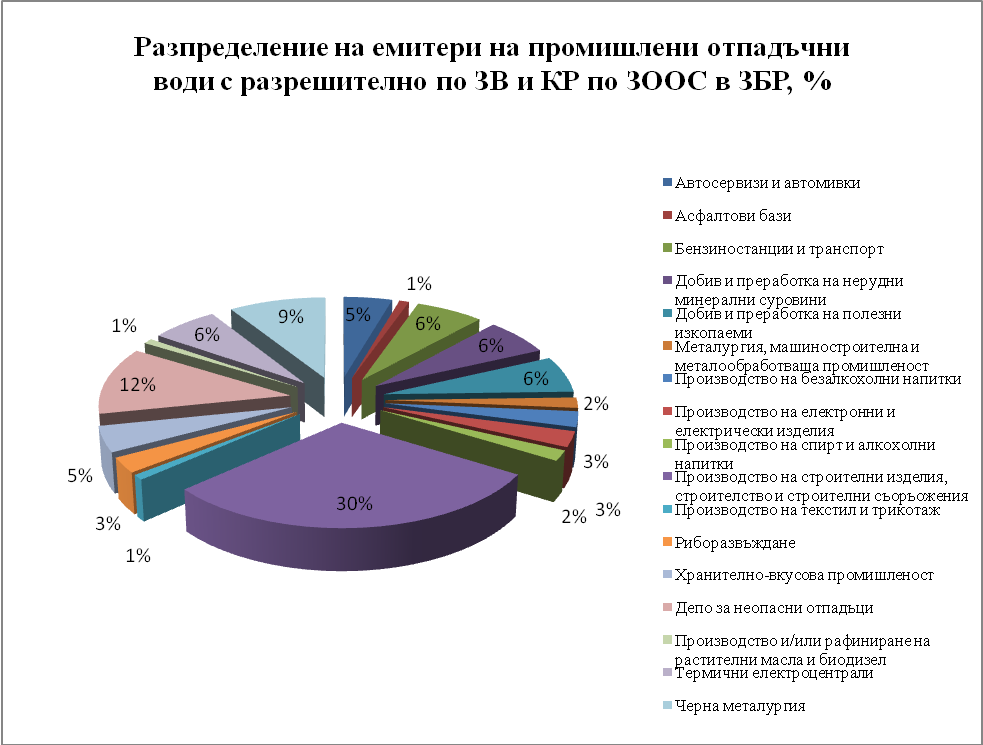 Процентно разпределение на емитери на промишлени отпадъчни води, заустващи във водни обекти с разрешително по ЗВ и КР по ЗООС в Западнобеломорски район
Точкови източници на промишлени отпадъчни води с Разрешително по Закона за водите и Комплексно разрешително по Закона за опазване на околната среда в ЗБР
Раздел 2  - Кратък преглед на значимите видове натиск и въздействие в резултат от човешката дейност върху състоянието на повърхностните и подземните води в Западнобеломорски район
Най-голям е делът на водовземането за нуждите на сектора на промишлеността (индустрията) - 1268,130 млн.м³. 
От тях преобладаващо е черпеното количество за водовземане с цел производство на електрическа енергия -1204,724 млн.м³ или 95% от водовземането за сектора на индустрията, следвано от водовземане за промишлените нужди без охлаждане. 
При направен анализ на водовземанията за промишлени нужди в ЗБР  е установено, че натискът от хранително-вкусовата промишленост е незначителен.
Максимално разрешени и черпени водни количества от повърхностни води в ЗБР в млн. м3 за 2013 г. по движеща сила, категория и вид натиск
Раздел 2  - Кратък преглед на значимите видове натиск и въздействие в резултат от човешката дейност върху състоянието на повърхностните и подземните води в Западнобеломорски район
По отношение на подземните води, натискът от водовземане за отраслите на „Хранително-вкусовата” промишленост е оценен на база разрешените количества по издадени разрешителни за водовземане от ПВ. 
Към момента издадените разрешителни за водовземане от ПВ, за нуждите на „Хранително-вкусовата” промишленост са 14 броя с общо разрешени количества от 271 209 м3/год., които са разпределени в 10 броя ПВТ.
Разрешени количества за черпене на обектите, свързани с хранително- вкусовата промишленост
Раздел 2  - Кратък преглед на значимите видове натиск и въздействие в резултат от човешката дейност върху състоянието на повърхностните и подземните води в Западнобеломорски район
Въздействието  от натиска  от ХПВ върху  повърхностните водни тела в ЗБР се проявява  чрез превишенията на нормите за добро екологично състояние по показателите, свързани с кислороден режим – разтворен кислород, наситеност с кислород, БПК5, ХПК, общ органичен въглерод, мазнини, хлориди и др.соли, повърхностно активни вещества и багрила, продукти  от остатъчна ферментация от производство на вино и спиртни напитки– свързани с органично замърсяване от непречистени промишлени отпадъчни води;
Проблем са нереграментирани зауствания в канализационни мрежи с неизяснен статут, които заустват директно във воден обект;
Проблем са и заустванията в канализационните мрежи/канализационните системи, когато няма ПСОВ или ПСОВ не осигурява подходящо пречистване 
Промяна в  Наредба №7 за условията и реда за заустване на производствени отпадъчни води в канализационните  системи на населените места.
Раздел 3 – Актуализация на регистъра на зоните за защита на водите
Основна цел - установяване  на местоположението и гарантиране опазването на териториите, които се нуждаят от специална защита за поддържане на качеството на водите в тях и предотвратяване на влошаването им. В ПУРБ на ЗБР са определени  следните видове ЗЗ:
повърхностни и подземни ВТ, които са зони за защита, предназначени за питейно-битово водоснабдяване - 63 бр. повърхностни ВТ и  34 бр. подземни ВТ; 
Зони, в които водите са чувствителни към биогенни елементи:
нитратно уязвими зони, съгласно   Заповед № РД-146/25.02.2015г. на Министъра на ОСВ в ЗБР са определени две подземни ВТ и едно  повърхностно ВТ, които са нитратно уязвими зони: BG4000000Q001 – Порови води в Кватернер Струмешница;  BG4000000N011 – Порови води в Неоген Струмешница и   BG4ST400R1072 - р. Струмешница от българо-македонската граница до вливане в р. Струма; 
чувствителни зони –девет участъка от повърхностни водни тела, всички в басейна на р.Струма, съгласно  Заповед №РД-970/28.07.2003г. на Министърът на ОСВ
зони, определени или обявени за опазване на местообитания и биологични видове, в които поддържането или подобряването на състоянието на водите е важен фактор за тяхното опазване (Натура 2000):
от 25 зони за местообитания, определени в първия ПУРБ; при актуализацията  се запазва първоначално определения брой 
при актуализацията  се запазва първоначално определения брой от 19 зони за птици, определени в първия ПУРБ. Четири  броя зони са защитени зони и по двете директиви.
Раздел 4 – Мониторинг и оценка на състоянието на повърхностните води, подземните води и зоните за защита
Мониторингът на повърхностните  води включва: 
Програми за контролен мониторинг: за оценка на дългосрочните промени в естествените условия и промени, които са резултат от човешки дейности;
Програми за оперативен мониторинг: за повърхностни ВТ, в които е установен значим натиск, водещ до влошаване на тяхното екологично и/или химично състояние и за оценка на ефективността на програмите от мерки;
Програми за проучвателен мониторинг на повърхностните води: при подадени сигнали за инциденти със замърсяване на води - за установяване на източниците, интензивността и обхвата на разпространението на настъпилото замърсяване, както и оценка на ефекта от предприетите дейности по неговото отстраняване. 
	Оценка на екологичното състояние/потенциал на повърхностните ВТ, в които се заустват отпадъчни води от хранително- вкусовата промишленост в ЗБР: 
1 бр.  в отлично състояние/потенциал; 
2 бр. са в добро състояние/потенциал; 
4 бр. в умерено състояние/потенциал; 
1 бр. в лошо състояние/потенциал и 
2 бр. в много лошо.
Раздел 4 – Мониторинг и оценка на състоянието на повърхностните води, подземните води и зоните за защита
По-големи обекти от хранително-вкусовата промишленост, които представляват точкови източници  на замърсяване на повърхностните води в ЗБР  са:
"Дамяница"АД с. Дамяница – Винарна, водите от  който се  заустват в р. Струма;
ЕТ "Векир - Радка Бележкова" с. Годлево - Предприятие за производство на мляко, водите от  който се  заустват в р. Радоновец, приток на р. Стара река, басейн Места
За тези обекти се следи за изпълнение на собствен мониторинг на заустваните производствени отпадъчни води от страна на титулярите на разрешителните за заустване;
Обектите  се включват всяка година в  Списъка на обектите, формиращи отпадъчни води и заустващи във водни обекти, подлежащи на контрол от страна на съответния РИОСВ. През годината на тези обекти  РИОСВ – Благоевград извършва контролни пробовземания и анализи на отпадъчните води съгласно Заповед № РД-382 /2010 г. на Министъра на околната среда и водите. Данните от този проведен контрол се предоставят на БД „ЗБР” и  са налични в "Информационна система за мониторинг и управление на водите”
В актуалните действащи Списъци на обектите, формиращи отпадъчни води и заустващи във водни обекти, подлежащи на контрол, на територията на ЗБР,   в обхвата на  РИОСВ-Перник и РИОСВ-Смолян  не са включени обекти, заустващи отпадъчни води от хранително-вкусовата промишленост. /Няма идентифицирани такива значими замърсители - от тази промишленост в обхвата на тези РИОСВ/.
Раздел 4 – Мониторинг и оценка на състоянието на повърхностните води, подземните води и зоните за защита
Мониторингът на подземните води в териториалния обхват на ЗБР включва:
  програма за мониторинг на количественото състояние - за оценка на количественото състояние на ПВТ;
  програма за контролен мониторинг на химичното състояние - за оценка на дългосрочните тенденции, както на концентрациите на веществата и показателите, характеризиращи химичния състав на подземните водни тела в естествени условия, така и на концентрациите на замърсителите в резултат на човешката дейност;
 мрежа и програма за оперативен мониторинг на химичното състояние - осигурява информация за определяне състоянието на подземните водни тела, които са определени в риск да не постигнат добро състояние и установяване на наличието на значителни и трайни възходящи тенденции в концентрацията на замърсителите;
 програма за мониторинг за постигането на целите на подземните водни тела, определени като зони за защита на питейните води;
 програма за собствен мониторинг на титуляри на издадени разрешителни за водовземане от подземни води.
Оценката на състоянието на десетте подземни водни тела, от които се водовземат води за хранително- вкусовата промишленост, показва, че три от тях са оценени в лошо количествено състояние, като причините за това не са свързани с черпенето на подземни води за конкретния сектор.
Раздел 5 – Актуализация на целите за опазване на околната среда
Ревизията на целите е извършена на база на оценки на екологично и химично състояние на повърхностните ВТ; в т.ч. отчитане на извършените промени при актуализация на границите на повърхностните ВТ;  на база оценка на химичното и количествено състояние на подземните ВТ.
       Разгледан е списъка на целите за опазване на околната среда, съгласно изискванията на чл.156а, ал.1 от ЗВ - постигане на добро състояние или добър екологичен потенциал на водните тела –повърхностни; подземни  и  зони за защита на водите. За всички ВТ  са приложени следните стъпки:
За всяка от приложимите цели, основното изискване е да се постигне като цяло „добро състояние”. Възстановяването на доброто състояние трябва да бъде постигнато, където е технически осъществимо, екологично устойчиво и не изисква прекомерни разходи.
Извършване на оценка дали конкретното водно тяло ще може да постигне своите цели до 2015, до 2021 или до 2027г. или трябва да бъде даден по-дълъг срок. 
Преценяване на необходимостта от залагане на допълнителни цели, в случаите, когато по силата на нормативен акт  някои водни тела  изискват по-голяма защита (вкл. питейни, чувствителни, нитратно уязвими,  защитени местообитания и видове).
Раздел 5 – Актуализация на целите за опазване на околната среда
За всички 10 повърхностни и 10 подземни водни тела, които са засегнати от хранително-вкусовата промишленост са преразгледани и определени цели към 2015г., 2021 и 2027г.:
За водните тела в добро и отлично състояние (2 бр. повърхностни водни тела в добро, 1 бр. повърхностно водно тяло в отлично състояние и 7 бр. подземни водни тела в добро състояние) – Поддържане и запазване на доброто състояние; 
За водните тела в по-лошо от добро състояние (7 бр. повърхностни и 3 бр. подземни водни тела)- Предотвратяване влошаването на състоянието/потенциала. Опазване, подобряване и възстановяване на водното тяло. Предотвратяване на замърсяването и запазване на доброто състояние.
        За 2 бр. повърхностни и 3 бр. подземни водни тела  е оценено, че натискът не може да бъде отстранен бързо и те не биха могли да достигнат целите за добро състояние до 2015 г. (края на първия планов период). За тях са определени по-дълги срокове и/или са определени по-малко строги цели в съответствие с изискванията на чл. 4, т.4  и т.5 от РДВ.
Раздел 6 – Кратък преглед на икономическия анализ на водоползването
Разделът обобщава резултатите от  краткия преглед на икономическия анализ на водоползването в ЗБР. Извършена е актуализация на икономическата информация от ПУРБ (2010-2015г.) и е направена оценка на икономическото и социално значение на водоползването за ЗБР за БУ:
 идентифицирани значимите водоползватели по икономически сектори, подсектори и отрасли в ЗБР; 
определени са количествата и дяловете на използваната вода по сектори и отрасли, и по основни речни басейни; 
определена е иззетата вода по видове доставчици;  
извършена е оценка на основните показатели за водоснабдяване, канализация и пречистване на питейни и отпадъчни води, загуби по водопреносните мрежи, режим на водоснабдяване и причините за това; са заустените отпадъчни води по сектори и степента на пречистване; 
определено е социалното и икономическо значение на водоползването
извършена е оценка на развитието спрямо ситуацията в първия ПУРБ.
Раздел 6 – Кратък преглед на икономическия анализ на водоползването
Общото водопотребление в ЗБР бележи увеличение в периода 2008-2013г. спрямо 2003-2007г. – от 68 146 хил.м3/год. на 74 051 хил.м3/год.; 
  Дял на водопотреблението на ЗБР към общото потребление на страната:
   С  включване на водите за охлаждане - слабо увеличение от 1,2% на 1,7%; 
   Без включване на водите за охлаждане - слабо увеличение от 4,6 на 5,1% .
  Без промяна в подреждане на секторите в структурата на водопотреблението:
Домакинства;
Индустрия (в т.ч. добивна, преработваща, производство и разпределение на електро- и топлоенергия, газ и строителство);
Услуги;
Селско стопанство.
Количества и дялове на използвана вода от водоползватели за ЗБР – без охлаждане
Раздел 6 – Кратък преглед на икономическия анализ на водоползването
Във всеки един от четири сектора има увеличение на средногодишното количество използвана вода (без включване на водите за охлаждане) за периода 2008 - 2013 г. спрямо 2003 - 2007 г., като то е най-голямо в индустрията, а най-малко – при домакинствата. 
Водещият доставчик на вода в ЗБР за двата периода  на анализ е общественото водоснабдяване. Наблюдава се намаление на неговия дял в структурата на доставчиците на вода за сметка на увеличение на дела на собственото водоснабдяване. Причините за това са:
увеличението на използваната вода в индустрията от  собствени водоизточници, поради по-ниските разходи;
развитието на населените места и урбанизирани територии, което изпреварва доизграждането на ВиК инфраструктурата, предопределя   необходимостта от собствено водоснабдяване.
Раздел 7 – Кратък преглед на програмите от мерки за постигане на целите за опазване на околната среда
Този раздел представя програмите от мерки за постигане на целите за опазване на околната среда. С Програмата от мерки /ПоМ/ се посочва на отговорните  институции кои мерки трябва да се предприемат в рамките на районите, за които са отговорни.
       В ПоМ на ПУРБ (2016-2021г.) за ЗБР е възприет минималистичен подход, като са включени:
 основни мерки, които трябва да бъдат изпълнени в периода на действие на първите ПУРБ–свързани с изпълнението на  изискванията на Директивата за градските пречиствателни станции за отпадъчни води 91/271/ЕС за осигуряване на подходящо пречистване за всички населени места над 2000 е.ж. до 2014 г.;
ограничен брой допълнителни мерки.
       Мерките  са разписани в отговор на натиска, предизвикващ въздействие върху повърхностните и подземни водни тела в ЗБР. За всяко водно тяло е посочен натиска, поставената цел и планираните мерки за предотвратяване или намаляване на въздействието с цел  управление на този натиск. Окончателното формулиране на програмите от мерки може да претърпи последваща редакция в рамките на провежданите обществени консултации.
Раздел 7 – Кратък преглед на програмите от мерки за постигане на целите за опазване на околната среда
Недостатъчна прецизност  на  Програмата от мерки
  Липса на  солидни методи за анализ на натиска/ въздействието
  Ниска степен на достоверност на резултатите (качество на данните)
  Липса на ефективна ценова политика  и стимулиращи механизми
  Неотчитане на изменението в климата, суши, наводнения…
Повече знания за идентифициране на мерките за намаляване на натиска върху водните обекти
Стратегии за събиране на данни за по-голяма ефикасност/прозрачност
Инвестиране в мониторинг, изграждане на капацитет, провеждане на допълнителни проучвания
Цената/прозрачност/показване на подобрения (дългосрочни тенденции)
Въздействие върху хидрологията, хидроморфологията, използване на водите
Раздел 7 – Кратък преглед на програмите от мерки за постигане на целите за опазване на околната среда
Мерки за повърхностни ВТ, с натиск от хранително-вкусовата промишленост са: 
Преразглеждане на издадените разрешителни с цел постигане на целите за водното тяло; 
Контрол на количеството и качеството на производствените отпадъчни води, зауствани в канализационните системи на населените места; 
Осъществяване на превантивни мерки и контрол на интегрираното замърсяване от промишлени замърсители;
Забрана за издаване на разрешителни за водовземане, когато се създава риск от влошаване на състоянието на свързаните повърхностни водни тела ;
Раздел 7 – Кратък преглед на програмите от мерки за постигане на целите за опазване на околната среда
Мерки за подземни ВТ, с натиск от хранително-вкусовата промишленост са: 
Забрана за издаване на разрешителни за водовземане, когато се създава риск от влошаване на състоянието на сухоземни екосистеми пряко зависими от подземните води;
Извършване на проверки за установяване на незаконно черпене на подземни води;
Оборудване на съоръженията за водовземане от подземни води със стационарно монтирани във водовземното съоръжение устройства за измерване и запаметяване на водното ниво ;
Забрана за издаване на разрешителни за водовземане, ако водовземните съоръжения са изградени без изискващото се разрешително или не са включени в регистъра на съоръженията за водовземане;
Преразглеждане, изменение или прекратяване на разрешителни за водовземане когато се създава опасност от влошаване на състоянието на свързаните повърхностни водни тела и др.
Раздел 8 – Актуализация на регистъра на всички други подробни програми и планове в обхвата на Западнобеломорски район за басейново управление, отнасящи се за отделни подбасейни, сектори, проблеми или типове води имащи отношение към ПУРБ
Планът за управление на речните басейни на ЗБР е публичен и обвързан с други планове в обхвата на съответното териториално ниво, включително с плановете за регионално развитие, териториално устройствените, парко-устройствените и други планове. 
Изготвен е актуализиран регистър, както и резюмета на съдържанието  на други подробни програми и планове в обхвата на ЗБР, които имат пряко отношение към Плана за управление на речните басейни и мерките предвидени в него и чийто срок на действие (2016г. - 2021г.) частично или изцяло съвпада със сроковете на разработените оперативни програми, национални планове, програми, стратегии; регионални стратегически документи; областни стратегии, планове и програми;общински стратегии, планове и програми, планове за управление на защитени територии и защитените зони.
Раздел 9 – Списък на мерките за обсъждане с обществеността, постигнатите резултати при изпълнението им и свързаните с това изменения на плана (консултации с обществеността)
ПУРБ е документ, който засяга интересите на широк кръг водоползватели, граждани, инвеститори  и неправителствени организации, оказва влияние върху изготвянето на плановете за развитие на общините и регионалните планове на водоснабдителните дружества.  Именно поради причина е от изключително значение всички дейности, свързани с плана да бъдат предоставени на вниманието на широката общественост и заинтересованите страни, с цел осигуряване на прозрачност при управлението на водните ресурси, разбиране на неговите цели и възможност за ефективното му прилагане.
 При актуализирането на плановете за управление на речните басейни, БД „ЗБР”  осигурява информация на обществеността за планираните мерки и достигнатите резултати от тяхното прилагане (чл. 168а и чл. 168г от Закона за водите и чл.14 от РДВ) от първия  етап на управление 2010-2015г., както и разглежда вероятността от включването на нови такива, с цел постигане на целите му за втория цикъл 2016-2021г. 
Представен е списъка на мерките за обсъждане с обществеността, постигнатите резултати при изпълнението им и свързаните с това изменения на плана.
Раздел 10  - Трансгранична координация при актуализацията на ПУРБ 2016-2021г. в Западнобеломорски район за басейново управление
Разделът дава информация за осъществяваната  трансгранична координация при актуализацията на ПУРБ 2016-2021г. в Западнобеломорски район. 
В изпълнение на европейското и национално законодателство, Р България участва в разработването и съгласуването съвместно с други държави на политики, програми и стратегии за опазване на трансграничните води като осигурява координация за разработването на единните планове за управление на международните речни басейни, които попадат изцяло на територията на Европейския съюз, и осигуряване постигането на добро състояние на водите в българската част от международните райони за басейново управление; изпълнение на изискванията на чл. 156а - 156ж от ЗВ и на програмите от мерки в международните райони за басейново управление;
Западнобеломорски район се намира изцяло в екорегион №7 “Източни Балкани”.
Характерно за Западнобеломорски район е, че основните реки Струма, Места и Доспат (вливаща се в река Места на гръцка територия) са трансгранични между Република България и Република Гърция. 
Басейните на реките р.Струмешница и р.Лебница (притоци на р.Струма) са трансгранични между Република България и Република Македония.
Басейнът на река Драговищица (приток на р.Струма) е трансграничен между Република България и  Република Сърбия.
Раздел 11 – Компетентни органи за управление на водите в Западнобеломорски район за басейново управление – наименование и адрес
Този раздел указва  компетентните  органи за управление на водите. 
Управлението на водите в РБългария се осъществява на национално и басейново ниво, съгласно чл.148 от Закона за водите. 
  Районите на речните басейни се определят от естественото разположение на вододелите между водосборните области на една или няколко основни реки на територията на Република България. 
Определените със Закона за водите речни басейни не следват административно-териториалното деление на страната и са основа и за управление на околната среда на басейнов принцип. 
Когато район за басейново управление  включва трансгранично водно течение, този район се отнася към международен район за басейново управление. 
Управлението на водностопанските системи се извършва на технологичен и басейнов принцип в съответствие с условията на разрешителните за ползване и опазване на водите и водните обекти
Раздел 12 – Лица за връзки и процедурите за получаване на документация и информация за програмите от мерки и данните от мониторинга
Разделът посочва лица за връзки и процедурите за получаване на документация и информация за програмите от мерки и данните от мониторинг. 
Планът за управление на речните басейни в ЗБР е на разположение на обществеността и всички заинтересовани в БД «ЗБР» гр. Благоевград, на адрес бул. «Св. Димитър Солунски» №66, както и на интернет страницата на дирекцията www.wabd.bg  и интернет страницата на МОСВ.
Получаването на документация и информация, касаеща ПУРБ на ЗБР се предоставя по реда за предоставяне на достъп до обществената информация, съгласно Закона за опазване на околната среда (ЗООС), чл. 17 и чл. 26 и Закона за достъп до обществена информация (ЗДОИ), чл. 24.
Формите за предоставяне на достъп до обществена информация са:
Преглед на информацията – оригинал или копие;
Устна справка;
Копие на хартиен носител;
Копие на технически носител (CD, DVD или по електронна поща).
Благодаря за вниманието!